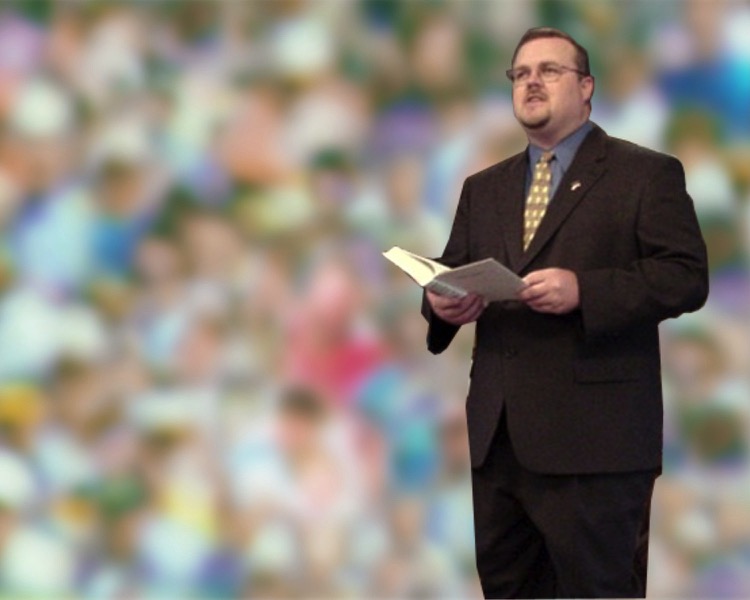 الإيضاح بقصد التطبيق
عندما تظهر كلمة الله              في الحياة الواقعية
د. ريك جريفيث • مؤسسة الدراسات اللاهوتية الأردنية • BibleStudyDownloads.org
لماذا يفشل الكثير من الناس في تطبيق النص  على حياتهم؟
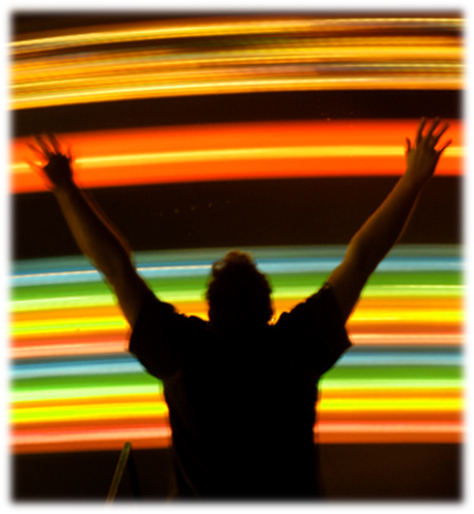 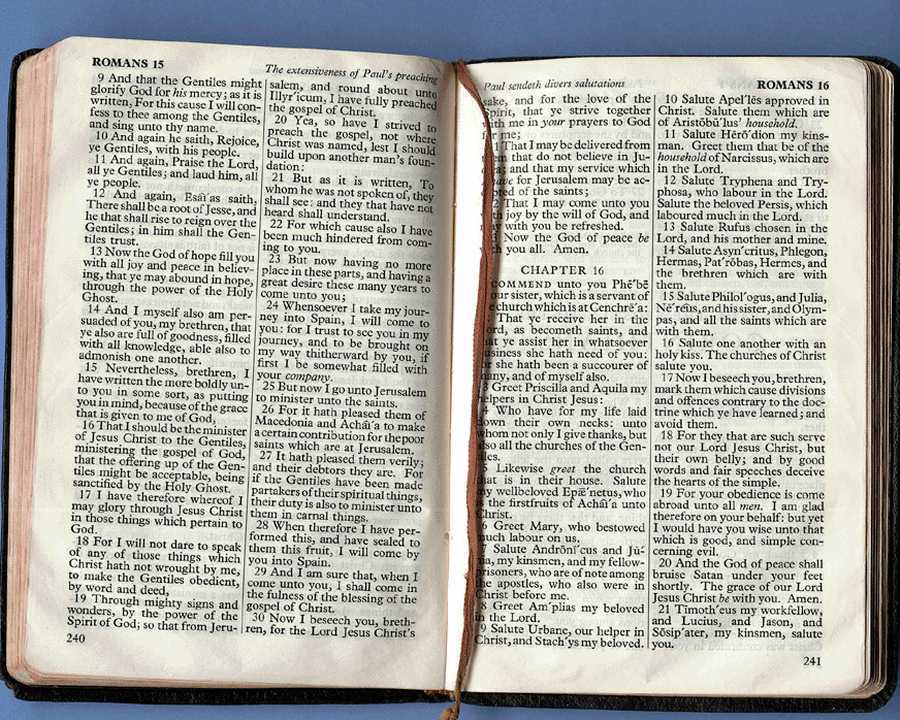 62
أ)	صلّ بروح متضعة حتى يعلمك الروح ولا إعاقة عن التطبيق
ب) لاحظ وفسّر أولاً
تطبيق النص
27-28، 251
عملية إعداد عظة تفسيرية
الملاحظة
التطبيق
التفسير
، إعداد العظات التفسيرية . مقتبس من راميش ريتشارد
العظة
النص
5- الإستجابة المرغوبة من المستمع
العقل = المخ
جسر الغرض = جسر القصد
4- الأسئلة الثلاثة التصاعدية
6. تحديد فكرة العظة
= الإقتراح المركزي للعظة
3 .2 تحديد الفكرة التفسيرية
       = الإقتراح المركزي للنص
أ م ع
أ م ن
القلب
7- ضع الخطوط العريضة للعظة 
8- ضع خطة للوضوح الشفهي
9- أعد المقدمة والخاتمة
3 .1 تحديد الخطوط 
       التفسيرية العريضة
بناء العظة
تكوين العظة
المخطط=القطع
2- تحليل = تفسير  
    الجزء الكتابي
الدراسة
عظ
10- خطط الرسالة
/ العظة
الجسد=لحم
1-اختر الجزء الكتابي
يُظهر النص الأبيض 10 خطوات مقتبسة من هادون روبنسون، الوعظ الكتابي (الملاحظات، 105)
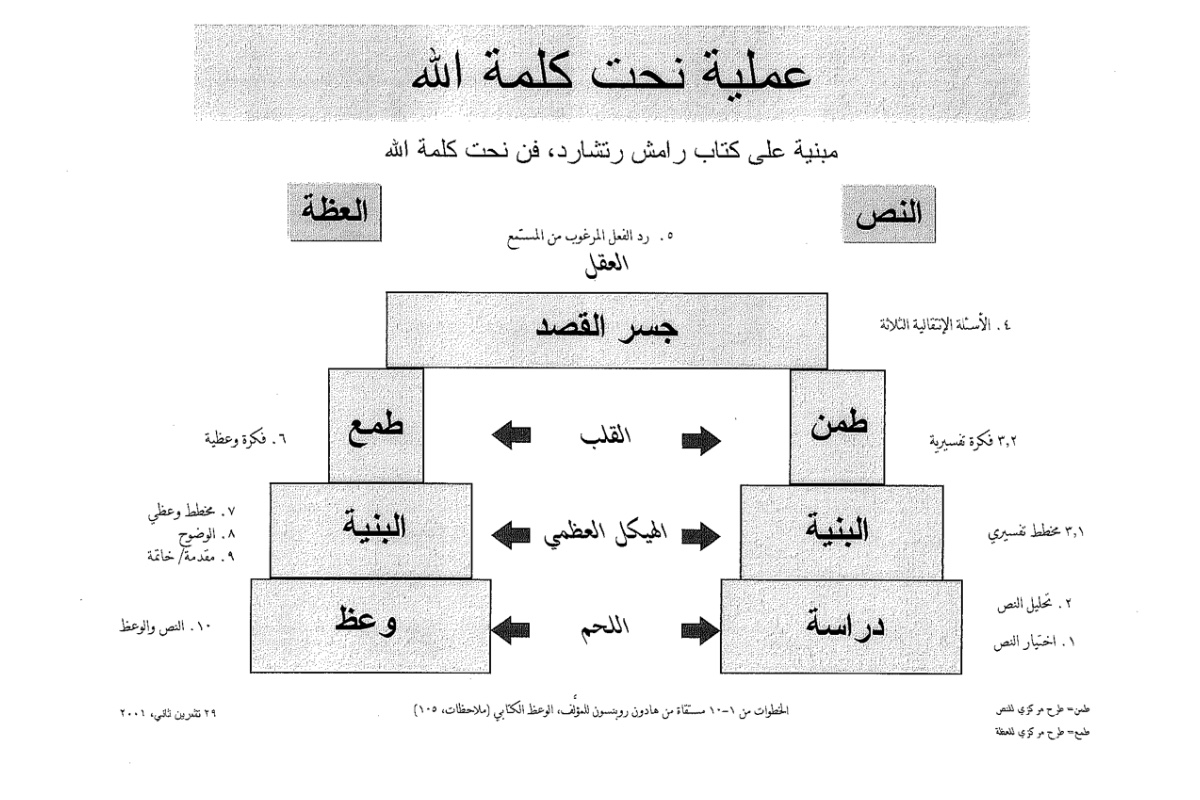 [Speaker Notes: Cover steps 1-3 on page 27]
62
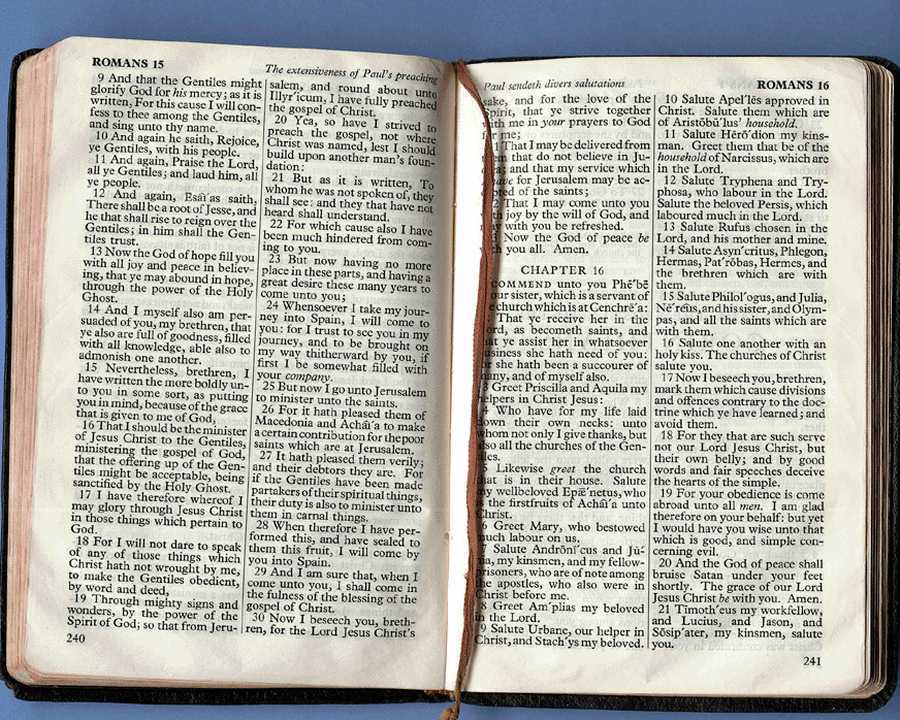 أ)	صلّ بروح متضعة حتى يعلمك الروح ولا إعاقة عن التطبيق
ب) لاحظ وفسّر أولاً
ت) أكتب المبدأ التطبيقي
تطبيق النص
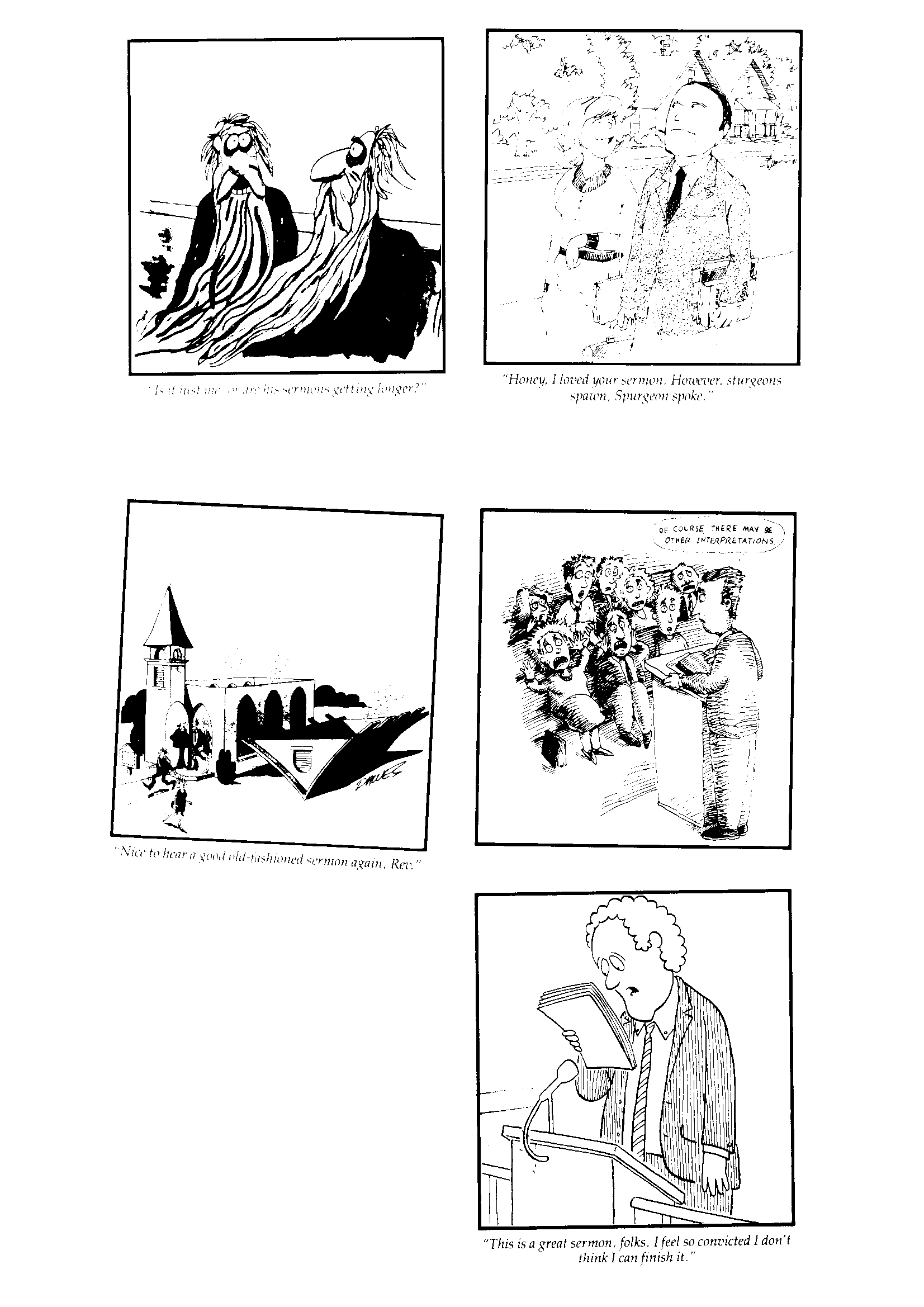 طبّق على نفسك أولاً
هذه عظة عظيمة يا قوم. أشعر بالذنب الشديد ولا أعتقد أنني أستطيع إكمالها
62
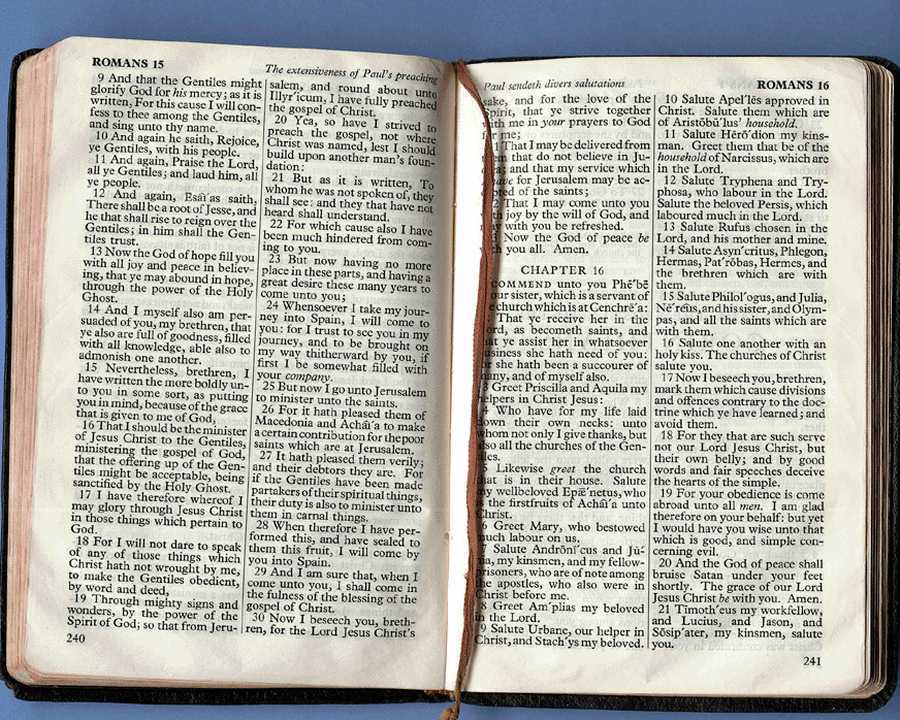 أ)	صلّ بروح متضعة حتى يعلمك الروح ولا إعاقة عن التطبيق
ب) لاحظ وفسّر أولاً
ت) أكتب المبدأ التطبيقي
ث) طبّق هذا المبدأ على علاقاتك في الحياة        (ص 61)
تطبيق النص
61
مناطق في الحياة             لتطبيق الكتاب المقدس
أ. علاقتك مع الله
ب. علاقتك مع نفسك
ت. علاقتك مع الآخرين
ث. علاقتك مع العدو
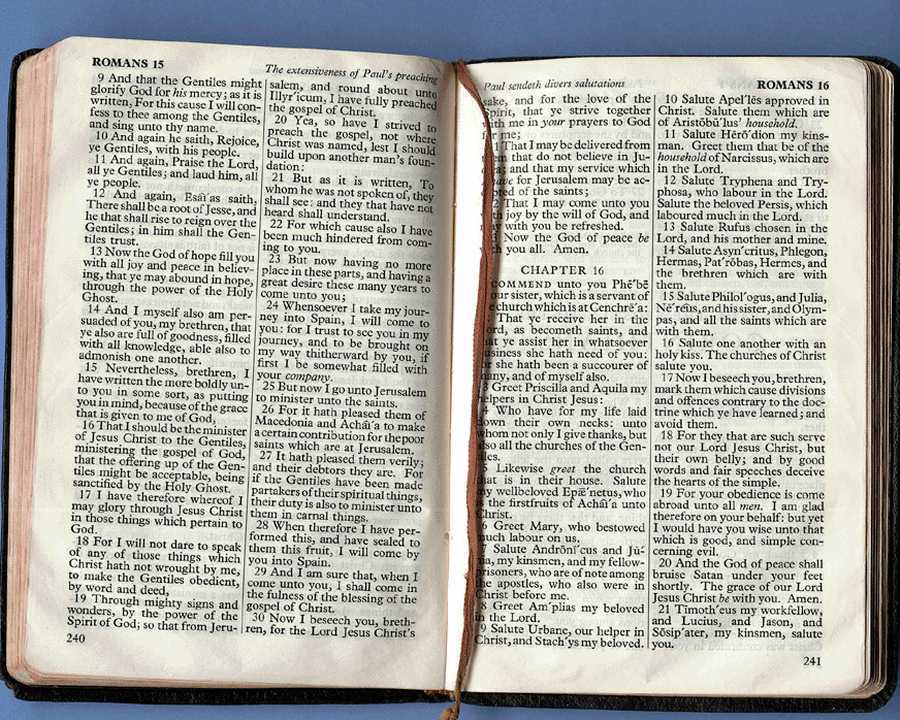 أ)	صلّ بروح متضعة حتى يعلمك الروح ولا إعاقة عن التطبيق
ب) لاحظ وفسّر أولاً
ت) أكتب المبدأ التطبيقي
ث) طبّق هذا المبدأ على علاقاتك في الحياة (ص 61)
ج) طبّقه وخصوصاً على إحدى علاقاتك
62
تطبيق النص
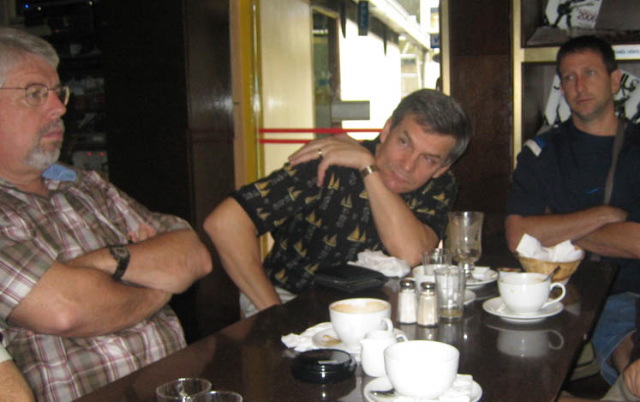 الرجال
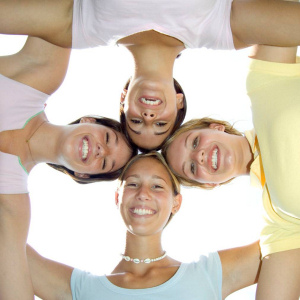 61
النساء
كن ذا صلة بمجموعات مختلفة
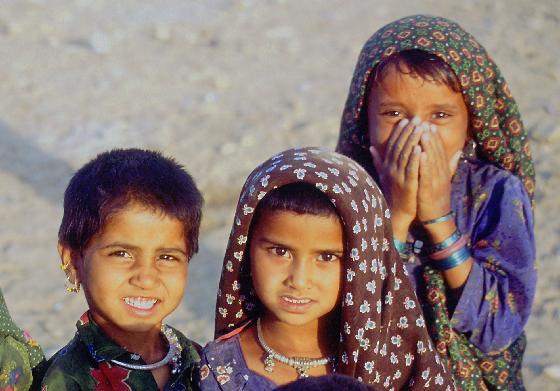 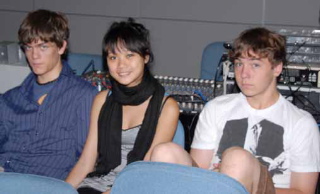 الأطفال
الطلاب
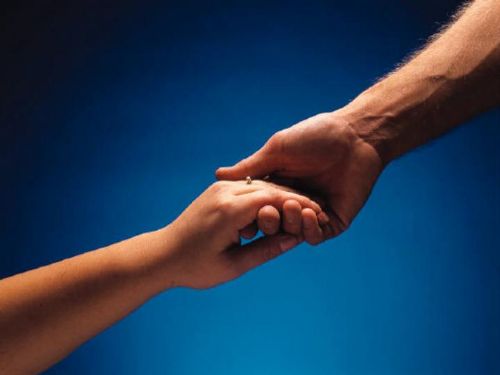 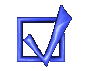 كيفية             استردادالعلاقات
متى 18: 15- 20
د. ريك جريفيث
مؤسسة الدراسات اللاهوتية الأردنية
BibleStudyDownloads.org
10 December 2006
6 March 2011
متى 18: 15-20
15 وإن أخطأ إليك أخوك فاذهب وعاتبه بينك وبينه وحدكما إن سمع منك فقد ربحت أخاك   16 وإن لم يسمع فخذ معك واحداً أو اثنين لكي تقوم كل كلمة على فم شاهدين أو ثلاثة 17 وإن لم يسمع فقل للكنيسة وإن لم يسمع من الكنيسة فليكن عندك كالوثني والعشار
كيفية الإسترداد15-17
طبّق ما يعنيه هذا
[Speaker Notes: في متى 18: 15-20 يقدم يسوع خطة الله لمحبة التأديب الكنسي.  دعونا نقرأها معا [اقرأ 15-20.] يحتوي هذا النص على تعاليم رئيسية حول استعادة المسيحيين في الخطية.  
• الآيات 15-17 تعطي كيفية استعادتها و ...
• الآيات 18-20 تعطي لماذا لاستعادتها.
دعونا أولا نرى كيفية استعادة العلاقات. طريقة الله لاستعادة المؤمنين بالخطيئة هي ...]
ماذا يقول الله لك؟
أ. جسد الكنيسة
ع
ع
ع
ع
ع
ع
ع
ع
ع
ع
ع
ب. حياتك الخاصة
ع
ع
ع
ع
ع
خ
ع
ع
ع
ع
ع
ع
ع
ع
ج. مساعدة الآخرين
ع
ع
ع
خ = خاطئ
ع = عضو
[Speaker Notes: يتصل بنا متى 18 بثلاث طرق على الأقل:
• لكي تكون في هذه الجمعية يجب أن تخضع لسلطتها تحت الله.  هذا يعني أننا سنسعى بمحبة لاستعادتها في حالة سقوطك. 
• هل هناك خطيئة فيك تستحق التأديب؟  قم بتنظيفه الآن لتجنب الألم لنا جميعا! 
• هل تعرف أي شخص يحتاج إلى مواجهة خاصة؟  تشجعك رسالة رومية 12: 18 على بذل كل ما في وسعك لتكون في سلام مع جميع الناس ، فافعل ذلك!]
كيف لا انضباط
Sins Worthy of Discipline
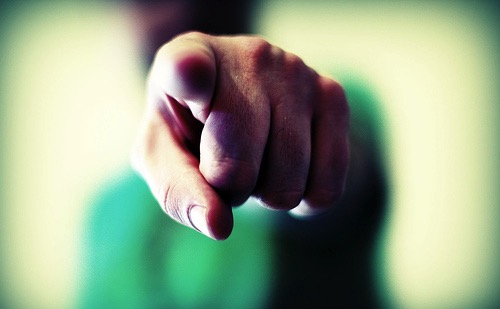 طرد
[Speaker Notes: في بعض الأحيان يساء تفسير هذه الخطوة على أنها تعني "الطرد" حيث لا يتم الاتصال بالشخص الضال مرة أخرى.]
كيفية التأديب
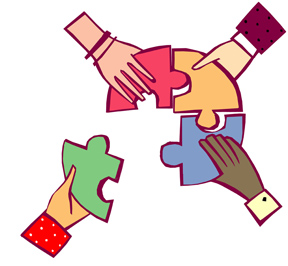 أسوأ
غير مؤمن
Sins Worthy of Discipline
لا تدعوه مسيحياً
بشّر هذا الشخص
لا تدعه يشترك في مائدة الرب
أزل هذا الشخص من العضوية
أزل هذا الشخص من الأدوار الكنسية.
سلمه للشيطان شخص في خطية جنسية (1 كو 5: 5)
لا تأكل معه (1 كو 5: 11)
امنعه من حضور الكنيسة ؟
[Speaker Notes: But Jesus said to "treat him as you would a pagan or a tax collector."  Jesus treated pagans with love and kindness, but he didn't ask them to evangelize the lost as part of his team.  You shouldn't be ugly or ungodly, but… 
• Don't refer to him/her as a Christian. (ILL: I have done this with my former brother-in-law who divorced my sister to marry another woman.) 
• Evangelize this person. 
• Don't let him/her take the Lord's Supper.
• Remove the person from membership.
• Remove this person from church roles (ILL: My friend Paula was asked to leave her church kitchen ministry once her adultery was discovered.) 
But in other ways it is more serious than how we treat unbelievers: 
• "Deliver over to Satan" one in sex sin (1 Cor. 5:5).  Years ago a friend named John left his wife and two small boys for another woman.  My church disciplined him, but an elder kept up with him to restore him.  After five years, he showed up at church—but he looked 20 years older! 
• Don't eat with him/her (1 Cor. 5:11). 
• Should we prohibit the person from attending church? Some say they, like unbelievers, should be welcomed in services without taking the Lord's Supper; but in most discipline cases this is not even an issue as few disciplined believers seek to return to the assembly until repentant.]
72
وضّح حتى تطبق
اذهب للقمر
 بدلاً من انعكاسه
[Speaker Notes: Our applications should be clear—and what better way to apply than to share a story of someone doing what you are saying?

Too often our applications are so general that they are an image of the reality that we want to see in people's lives. It is like becoming thrilled to see shimmering water rather than seeing the moon that causes the water to shine.]
Restore People in Sin
استرداد من يحيون في الخطية
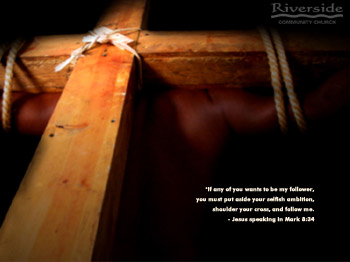 أيها الإخوة إن انسبق إنسان فأخذ في زلة ما فأصلحوا أنتم الروحانيين مثل هذا بروح الوداعة ناظراً إلى نفسك لئلا تجرب أنت أيضاً
غلاطية 6: 1
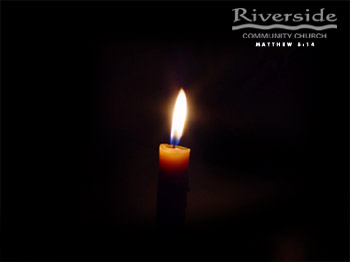 [Speaker Notes: Homiletics 16.17
NTS Galatians slide 75]
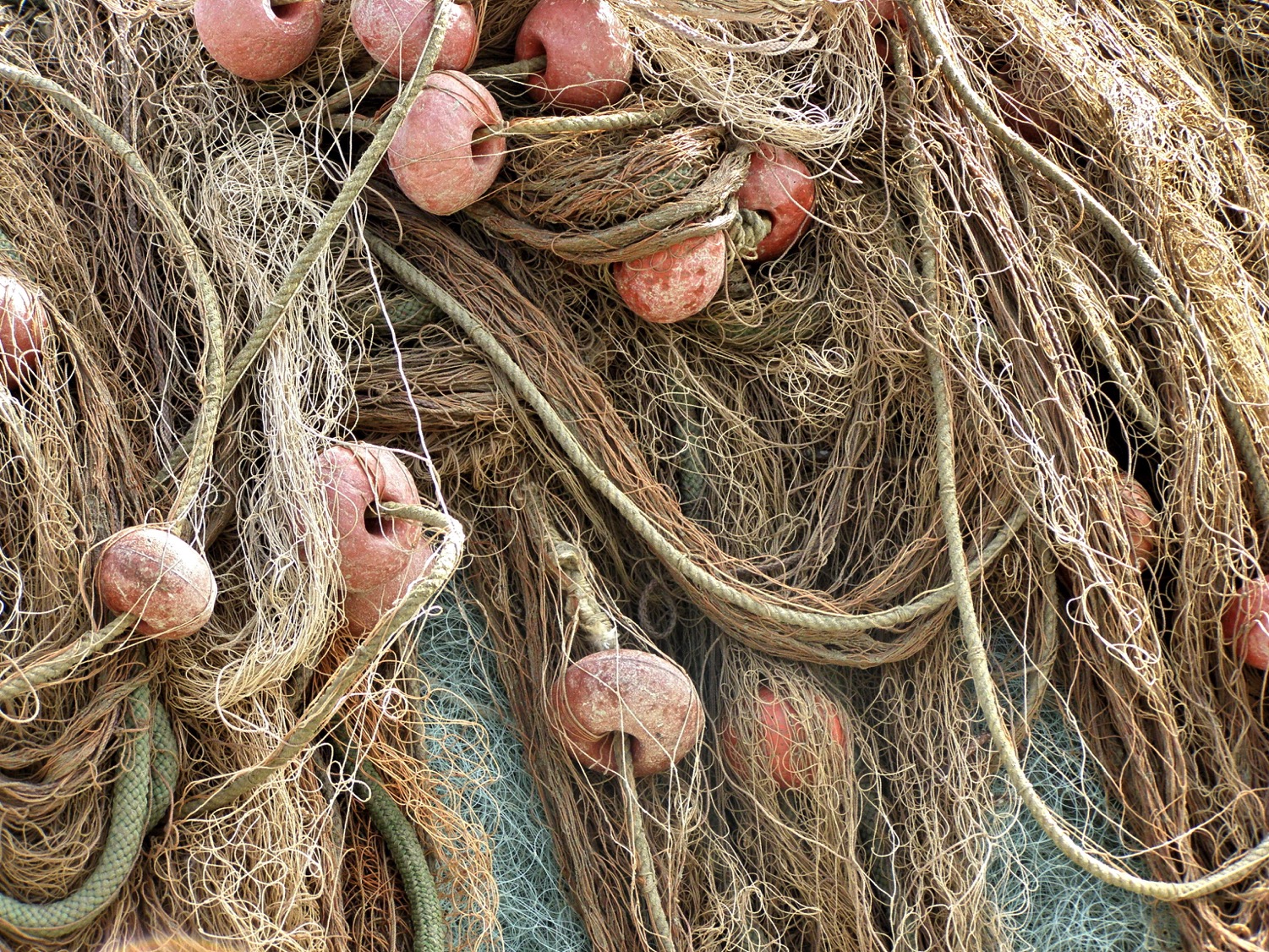 كلمة أصلحوا في غلاطية 6: 1 تشير في سياقات أخرى إلى إصلاح الصيادين للشباك
إصلاح الشباك
[Speaker Notes: Homiletics 16.18
NTS Galatians slide 76]
72
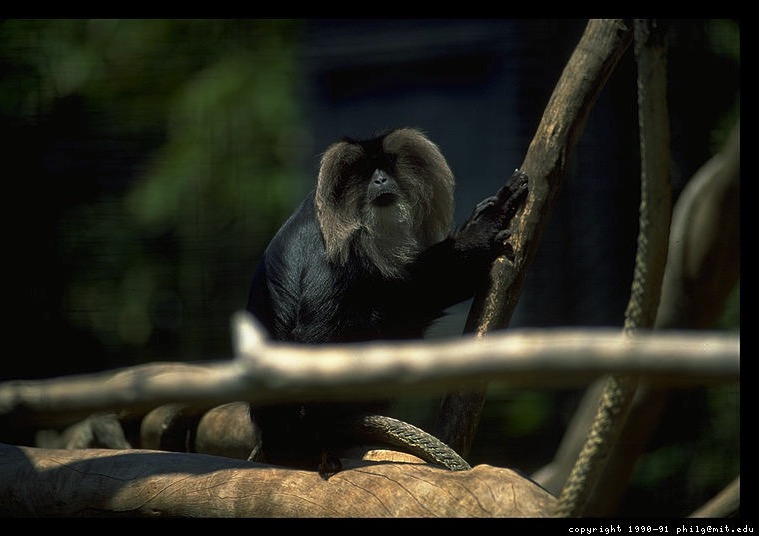 أ. بعض الإيضاحات تشرح المفهوم فقط لأنه يأتي من مجال غير متصل بالحياة.
محبة المال أصل     كل الشرور(1 تي 6: 10)
القرد والمبهرج
لا تكن طماعاً
[Speaker Notes: Monkeys put their hands in hollowed out logs to grab the tinsel ball inside.  However, their clenched hands over the tinsel becomes too large to withdraw from the log.  Since they are unwilling to let go of the tinsel, hunters easily club them to death.  This illustration has been used to show the perils of wealth--but all it teaches us is how stupid monkeys are!  It helps very little to illustrate the point of greed so the sermon time taken is better invested in sharing how a human has gotten trapped due to greed.]
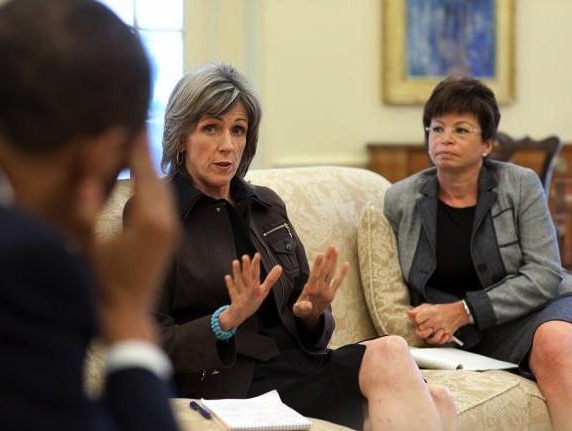 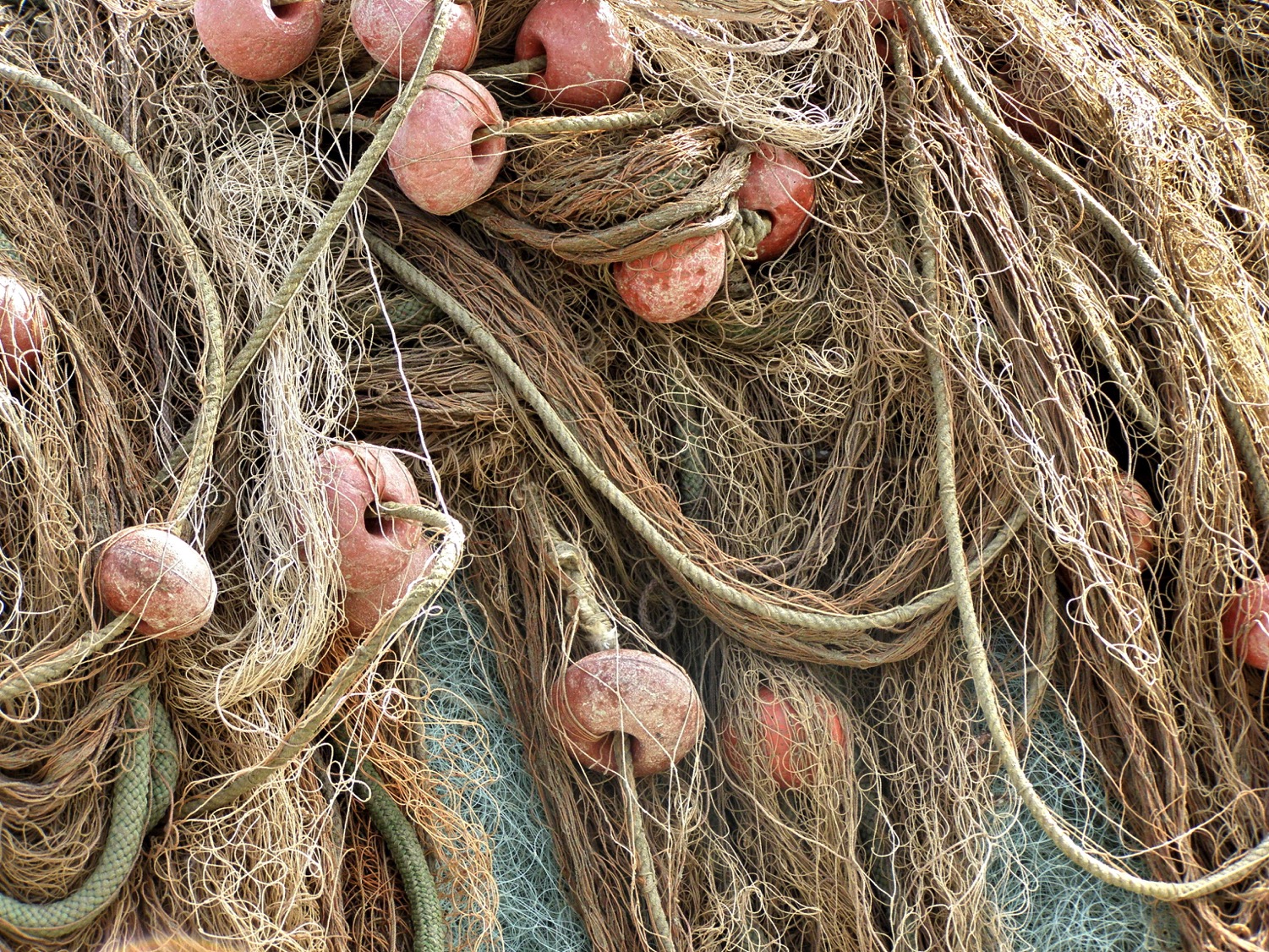 72
لا تجعل من إصلاح الشباك أولويتك
Restore nets
أصلح الناس
[Speaker Notes: Homiletics 16.20
NTS Galatians slide 77]
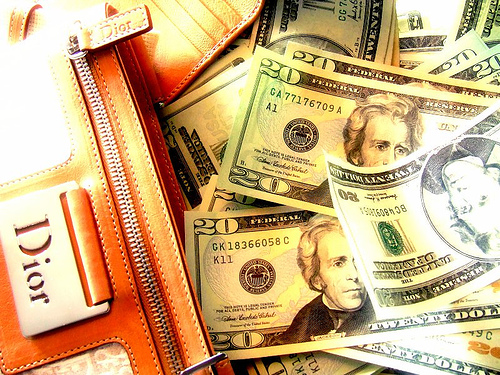 72
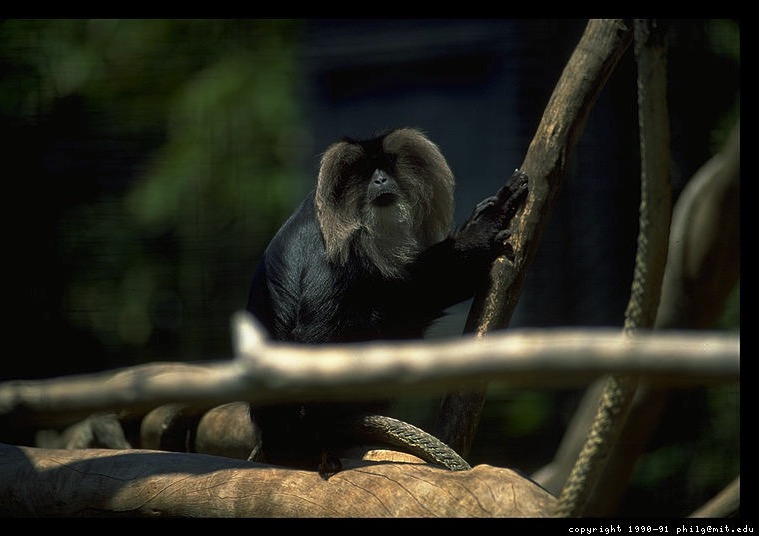 ب. إيضاحات أفضل تطبق مفهوماً ما لأنه مرتبط لنفس المنطقة في الحياة
محبة المال أصل     كل الشرور(1 تي 6: 10)
The monkey & tinsel
الراعي الذي وقع
لا تكن طماعاً
[Speaker Notes: Instead of the monkey and tinsel story, to illustrate greed, share about a person who gave up ministry simply for better pay.]
60
أفعال زوك التسعين
إن كنت لا تستطيع التفكير في التطبيق 
بناء على هذه الأفعال التسعون 
فأنت بلا فائدة
[Speaker Notes: Ninety Verbs to Help Lead Scriptural Applications into Specific Action (Dr. Roy B. Zuck, Dallas Seminary)]
60
أفعال زوك التسعين
[Speaker Notes: Ninety Verbs to Help Lead Scriptural Applications into Specific Action (Dr. Roy B. Zuck, Dallas Seminary)]
60
أفعال زوك التسعين
[Speaker Notes: Ninety Verbs to Help Lead Scriptural Applications into Specific Action (Dr. Roy B. Zuck, Dallas Seminary)]
60
أفعال زوك التسعين
[Speaker Notes: Ninety Verbs to Help Lead Scriptural Applications into Specific Action (Dr. Roy B. Zuck, Dallas Seminary)]
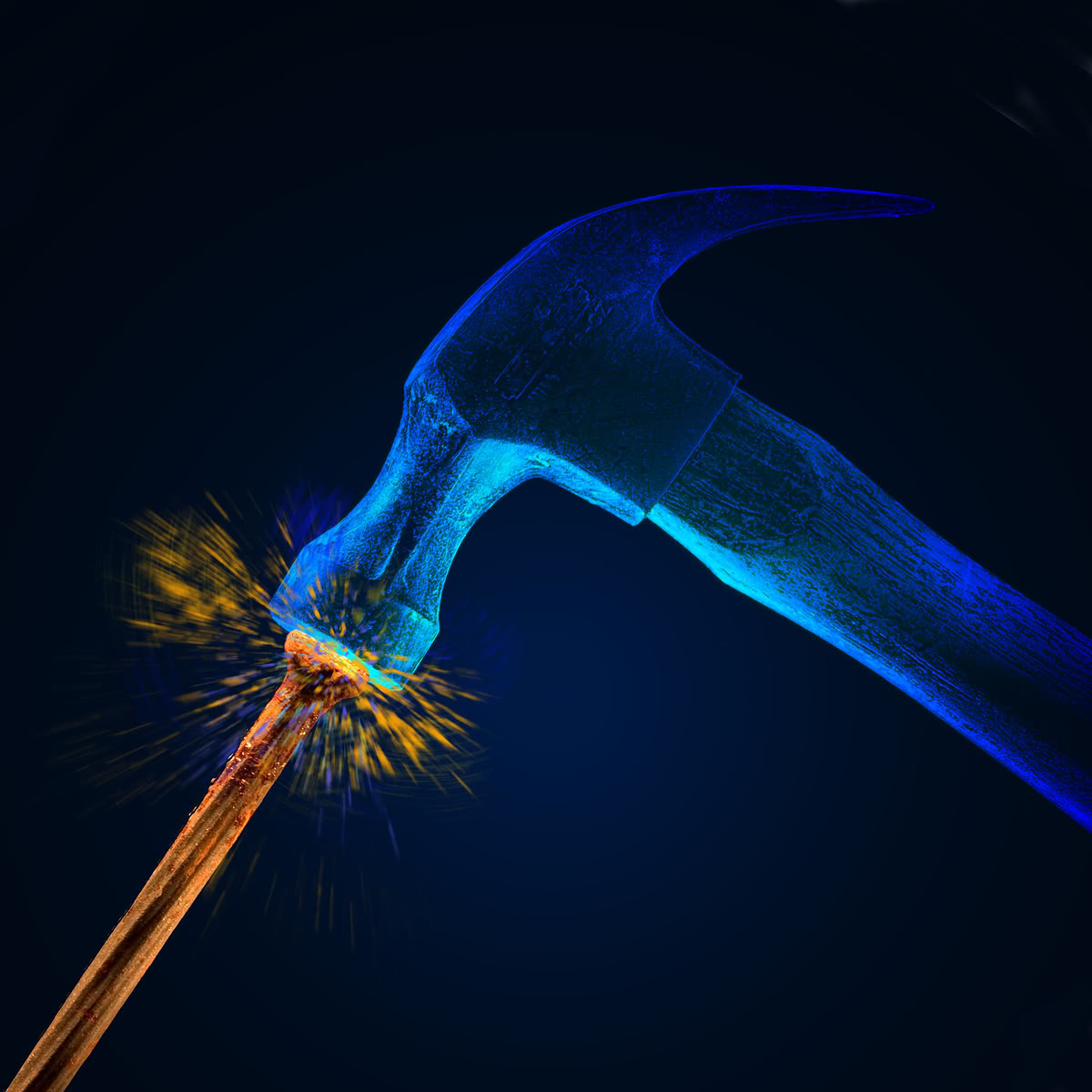 مطرقة الدرس الرئيسية
النص الكتابي

الشهادة

الشرح

الإيضاح

موضوع الدرس
الإنعكاس

المساعدة المرئية

القرار
يجب أن يذهب المستمعون عالمين كيف يجب عليهم أن يطبقوا الفكرة الرئيسية
Black
أحصل على هذا العرض التقديمي مجاناً
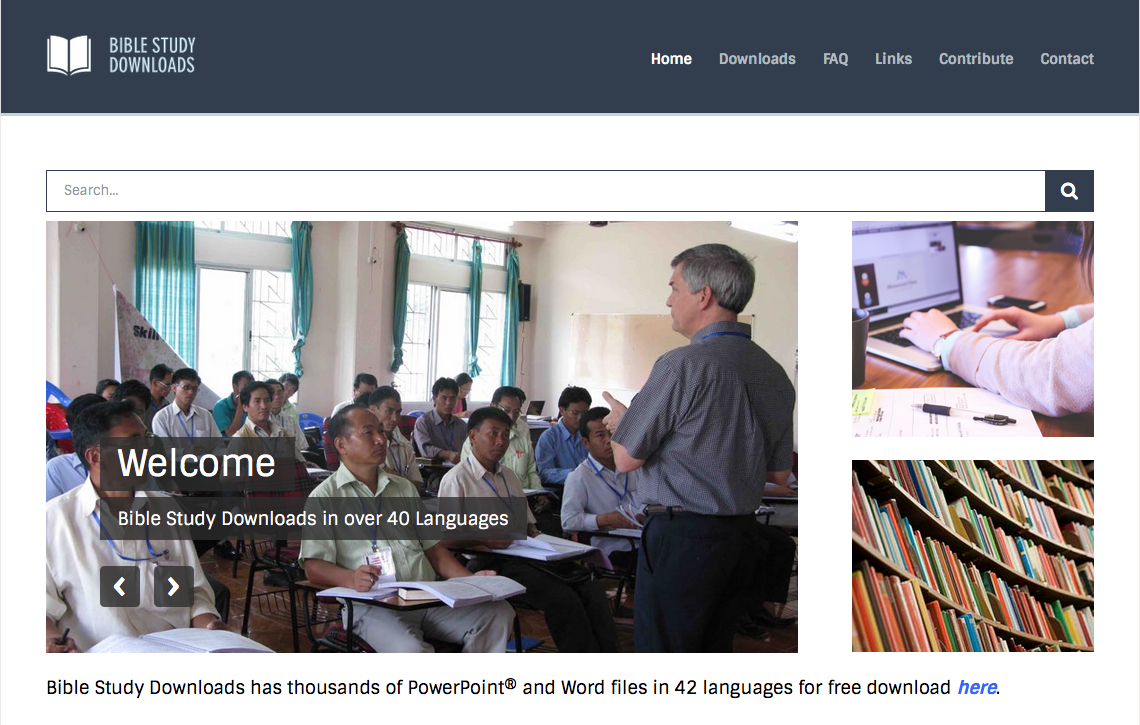 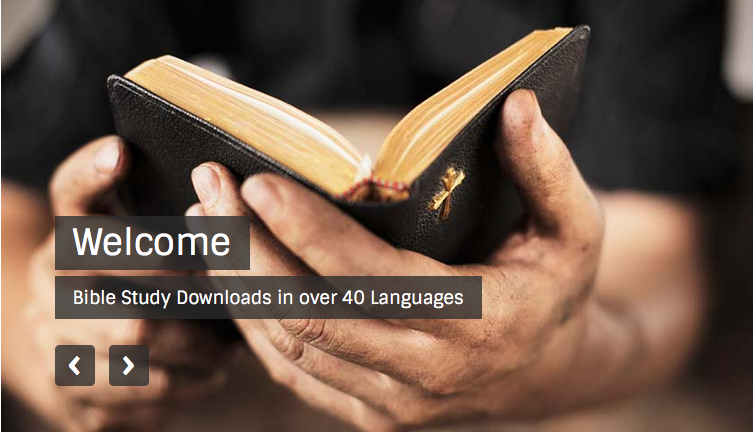 الوعظ (فن الوعظ) at BibleStudyDownloads.org
[Speaker Notes: Preaching (pr)
Homiletics]